Grupo de Trabajo 3. Marco Normativo
Puntos a tratar:
Verificar el cumplimiento de los acuerdos realizados en la reunión del 30 de junio.
Análisis de próximas publicaciones del CONAC.
Propuestas diversas de los integrantes del grupo.
Reunión: 31 de julio del 2014
ACUERDOS 30 /JUNI14
Acuerdo 4. Relación de Fideicomisos contabilizados en los Entes Públicos
ACUERDOS 30 /JUN/14
Acuerdo 4. Cuenta 1213. Fideicomisos, Mandatos y Contratos Análogos
ACUERDOS 30 /JUN/14
Asuntos Generales: Grupos de Trabajo en Sitio CACE. http://www.cace.chiapas.gob.mx/
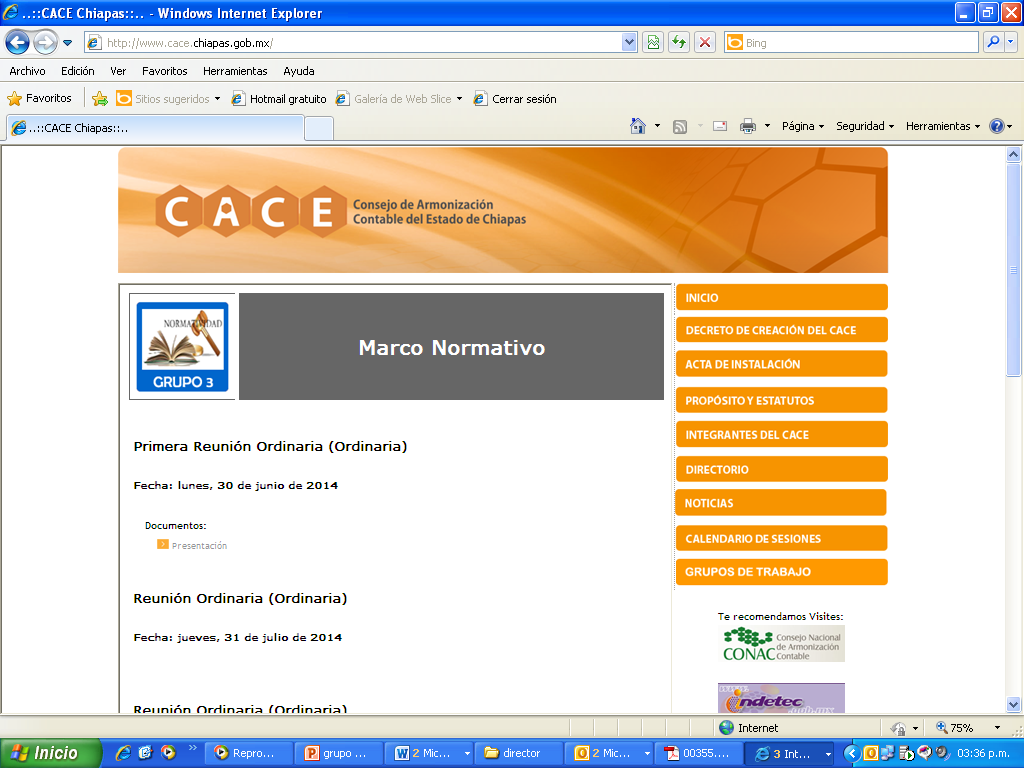 PRÓXIMAS PUBLICACIONES DEL CONAC
PRÓXIMAS PUBLICACIONES DEL CONAC
PRÓXIMAS PUBLICACIONES DEL CONAC